Film and Cinema Club
Join us!
Details:
We meet every Wednesday afterschool in Room M4
Snacks are provided
All are welcome
Advisor- Mrs. Rojas
Contact email:  rojasm@dvsd.org
About our club:
Our club promotes a friendly atmosphere where you can get to know other students who share your love of film.   We will watch great films and discuss how they are made and what makes a film memorable.  Depending on club interest, we will have the option to create our own short film.  The club is student-directed so bring your suggestions and ideas!  
Sit back, relax and enjoy a film at the end of your school day…
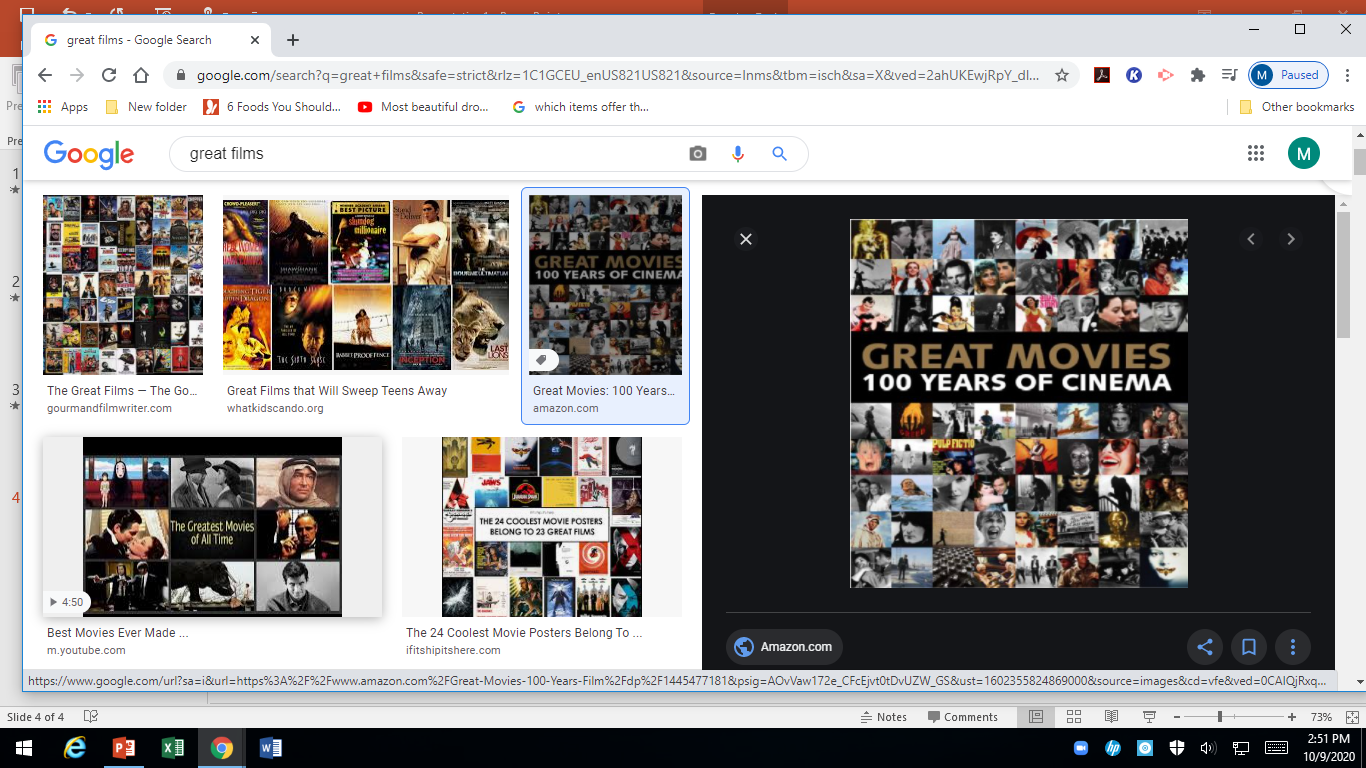 Hope to see you!!!